On a sheet of paper, draw a table that is 3 squares by 4 squares.
In each box, write one of the following:
65 ,  105,  D,  10,  90,  5, 31, 64, 175, 12, 45, C, B

You won’t have room for one answer.  That’s ok.  Leave it off.

You can choose to put them in any box you want.
We will now go through a series of questions.  When you find your answer for each question, write the number of the question in the box that contains its answer.  

For example, if I thought the answer to #1 were 90, I would write #10 in the box where I wrote 90.

Any team of two that correctly makes an x through the box, will win 50 extra credit points in the classwork category.
Solve for m<T.
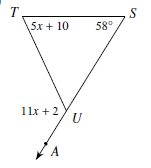 [Speaker Notes: X=11, <T=65]
In the triangle, n is a whole number. What is the smallest possible value for n?
               
              
                                 n                   n 

                                          30

      A) 15        B)  12           C) 25           D) 20
[Speaker Notes: D]
If the measure of each interior angle of a
polygon is 144°, how many sides does this
polygon have?
[Speaker Notes: N=10]
What is the measure of an exterior angle of a 
regular octagon?
[Speaker Notes: 45]
A triangle has sides with lengths of 7 and 15.  
Which of the following could be the perimeter 
of the triangle?

A) 29
B) 32
C)37
D)44
[Speaker Notes: B) 32]
Find the measure of <F
[Speaker Notes: X= 9 , F=90, G=83]
If the measure of an exterior angle of a regular polygon is 72°, how many sides does the polygon have?
[Speaker Notes: N=5]
[Speaker Notes: 31]
Which of the following sets of numbers could represent the lengths of the sides of a triangle?

A) 3,7,12
B) 5,4,1
C) 2,6,7
D) 6,2,8
[Speaker Notes: C]
[Speaker Notes: 64]
The measures of the interior angles of an octagon are 155, 145, 35x, 35x, 11x+30, 15x, 170, and 20x.  What is the measure of the largest angle?
[Speaker Notes: 500+116x=1080, x=5, largest angle is 175]
A regular convex polygon has 30 sides.  What is
the measure of each exterior angle?
[Speaker Notes: 12]
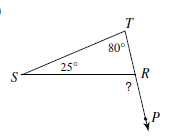 [Speaker Notes: ?=105]